Педагогические технологии в образовательном процессе
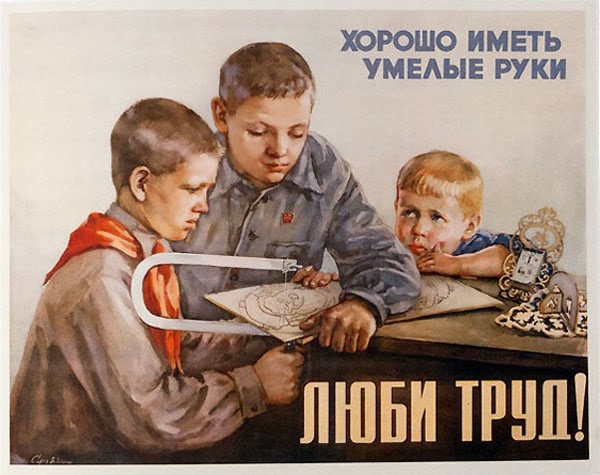 Назовите  основной терминпрофессионального стандарта
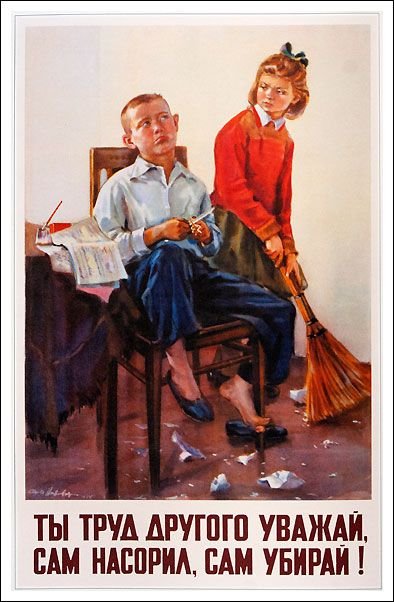 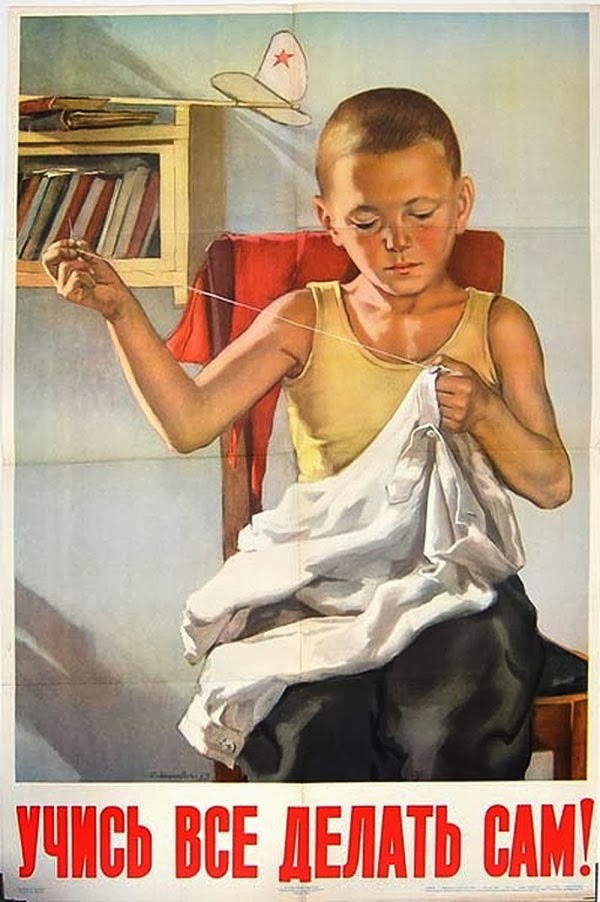 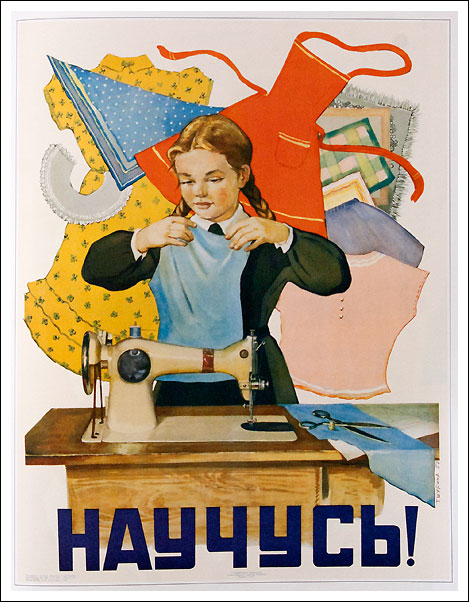 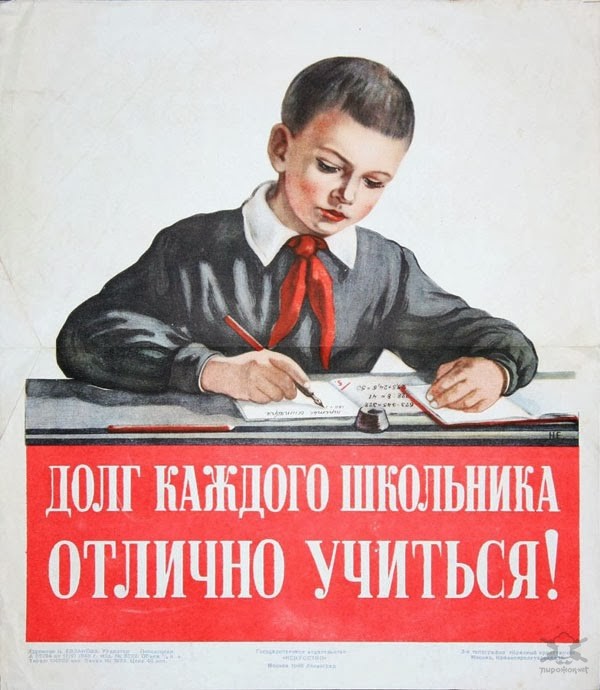 Товарищи! Осваивайте Педагогические технологии в образовательной деятельности